新北市災害防救深耕第2期計畫
105年第30次四方工作會議
105年7月25日(星期一) 14時
1
議程
一、主席致詞
二、管制事項報告                   
三、防災社區期程及進度報告
四、7月進度及8月預定工作報告   
五、預定工作配合事項說明
六、國際災例
七、主席結論
(5分鐘)
(40分鐘)
(10分鐘)
(40分鐘)
(40分鐘)
(10分鐘)
( 5分鐘)
2
一、主席致詞
3
二、管制事項報告
4
5
6
7
8
9
三、防災社區期程及進度報告
10
12
四、7月工作進度報告
       8月預定進度報告
12
7月份工作進度
13
新核定標準作業程序
各公所針對新核定5項標準作業程序核定進度如下：
14
新核定標準作業程序
各公所針對新核定5項標準作業程序核定進度如下：
15
區公所簽定「災害防救相互支援協定」
區公所簽定概況：
16
EOC圖表繪製進度
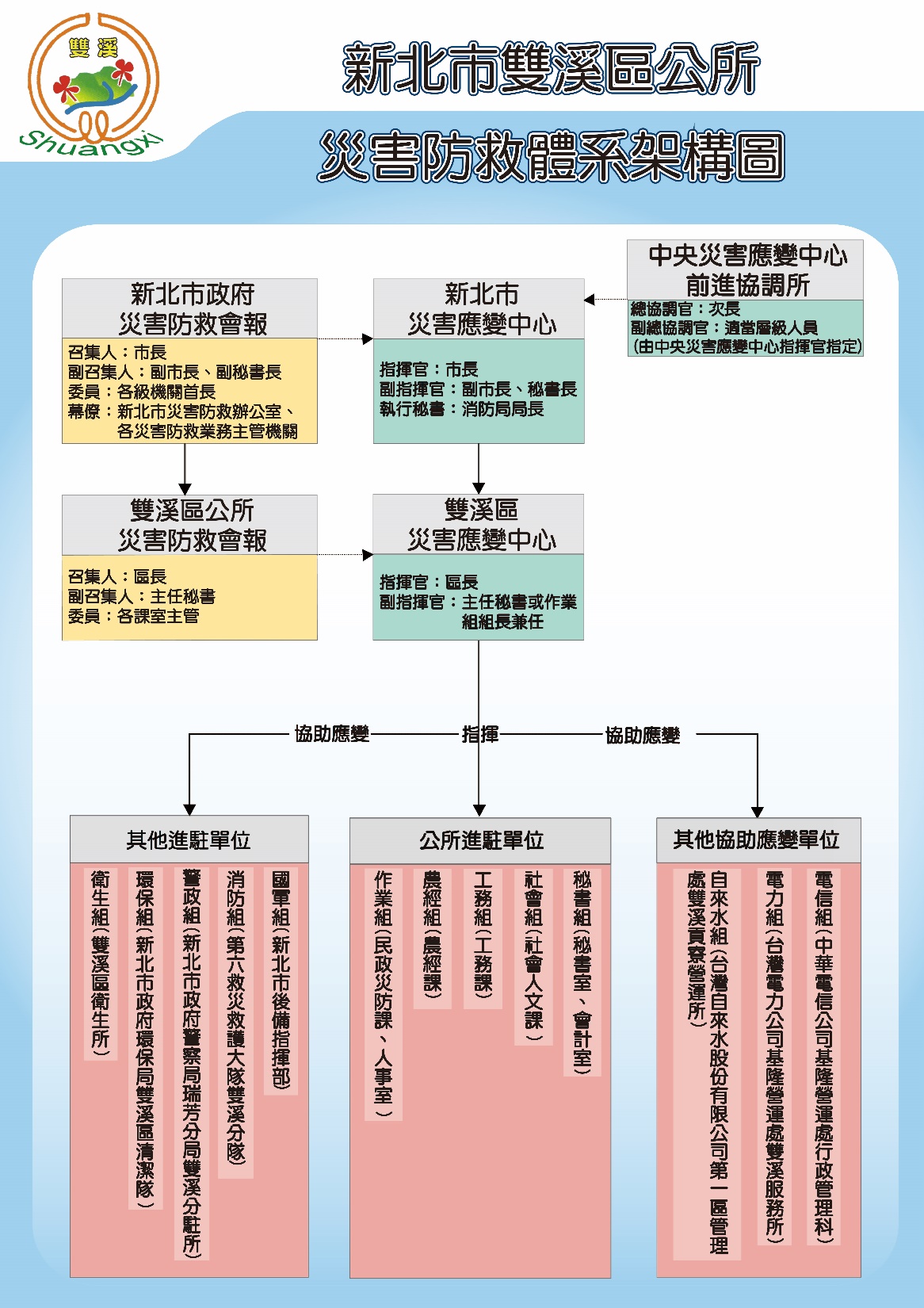 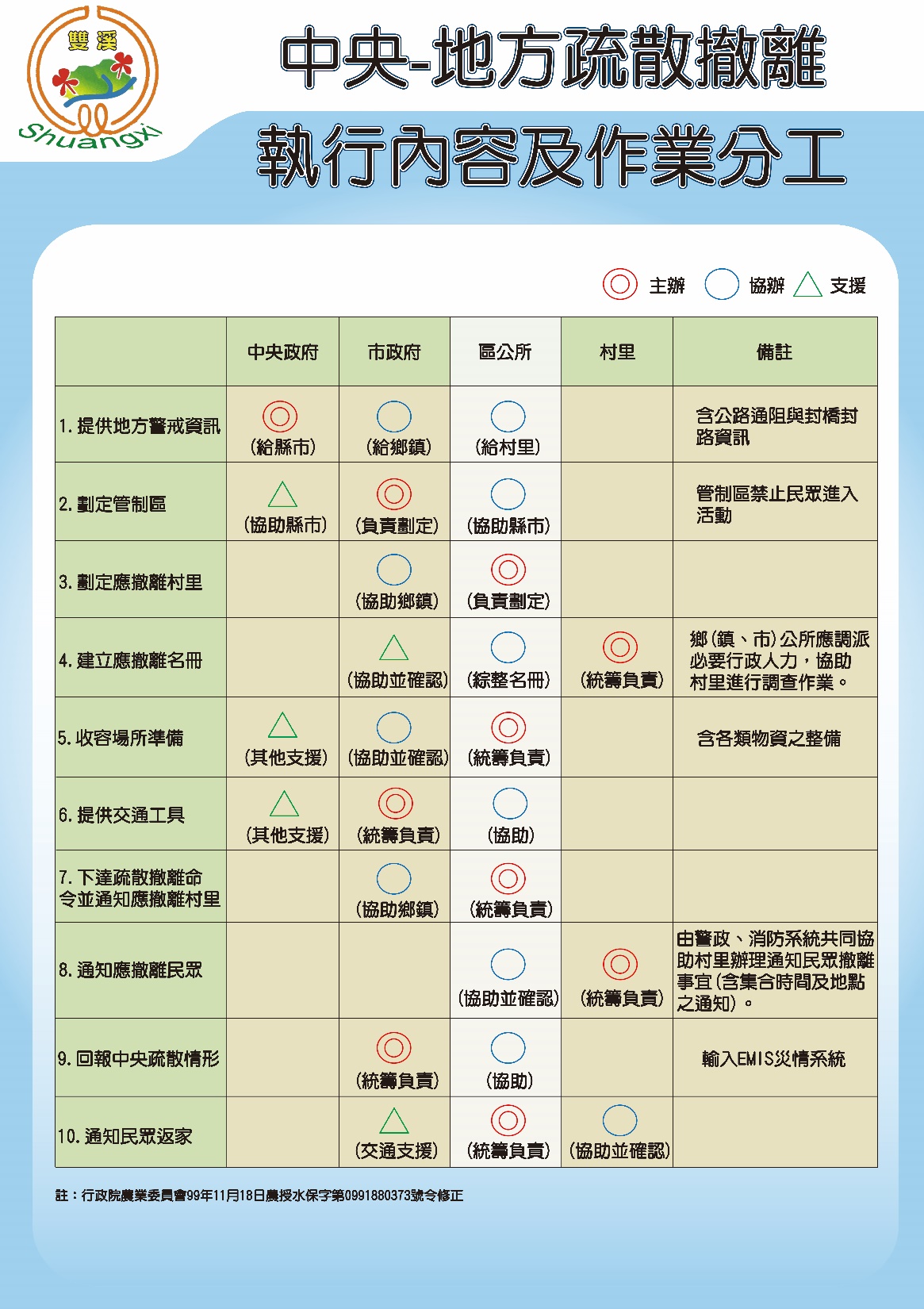 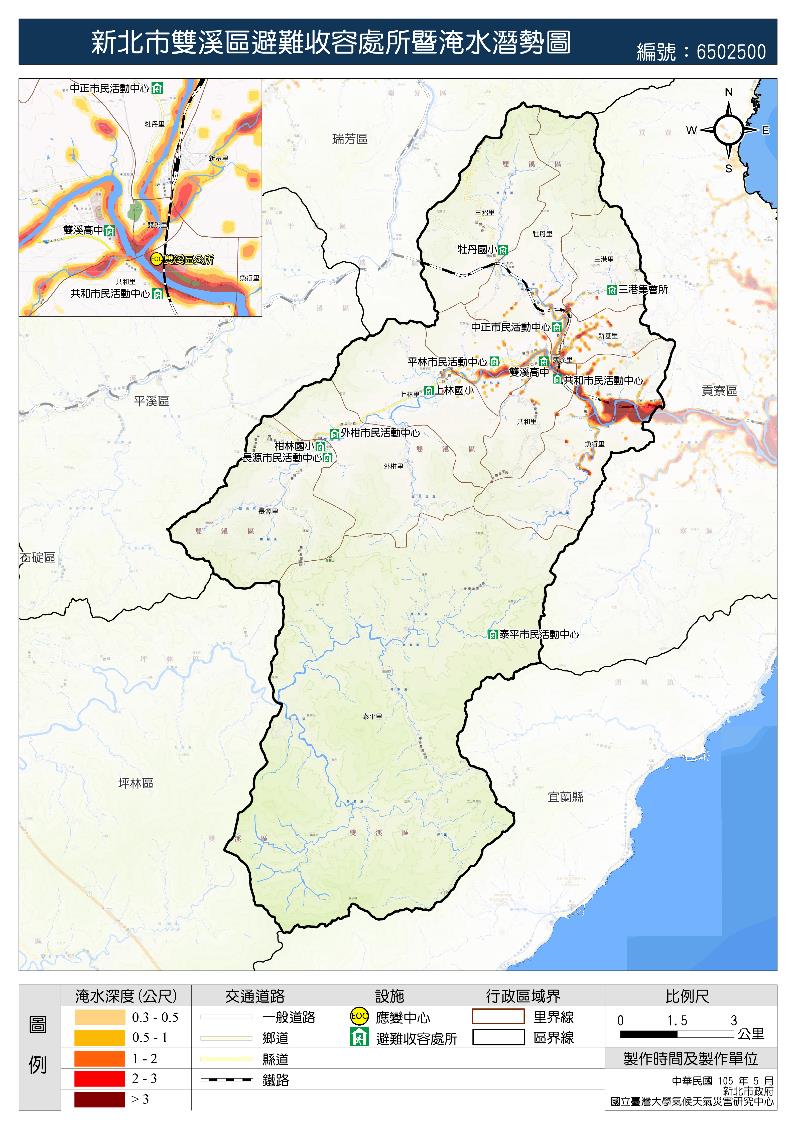 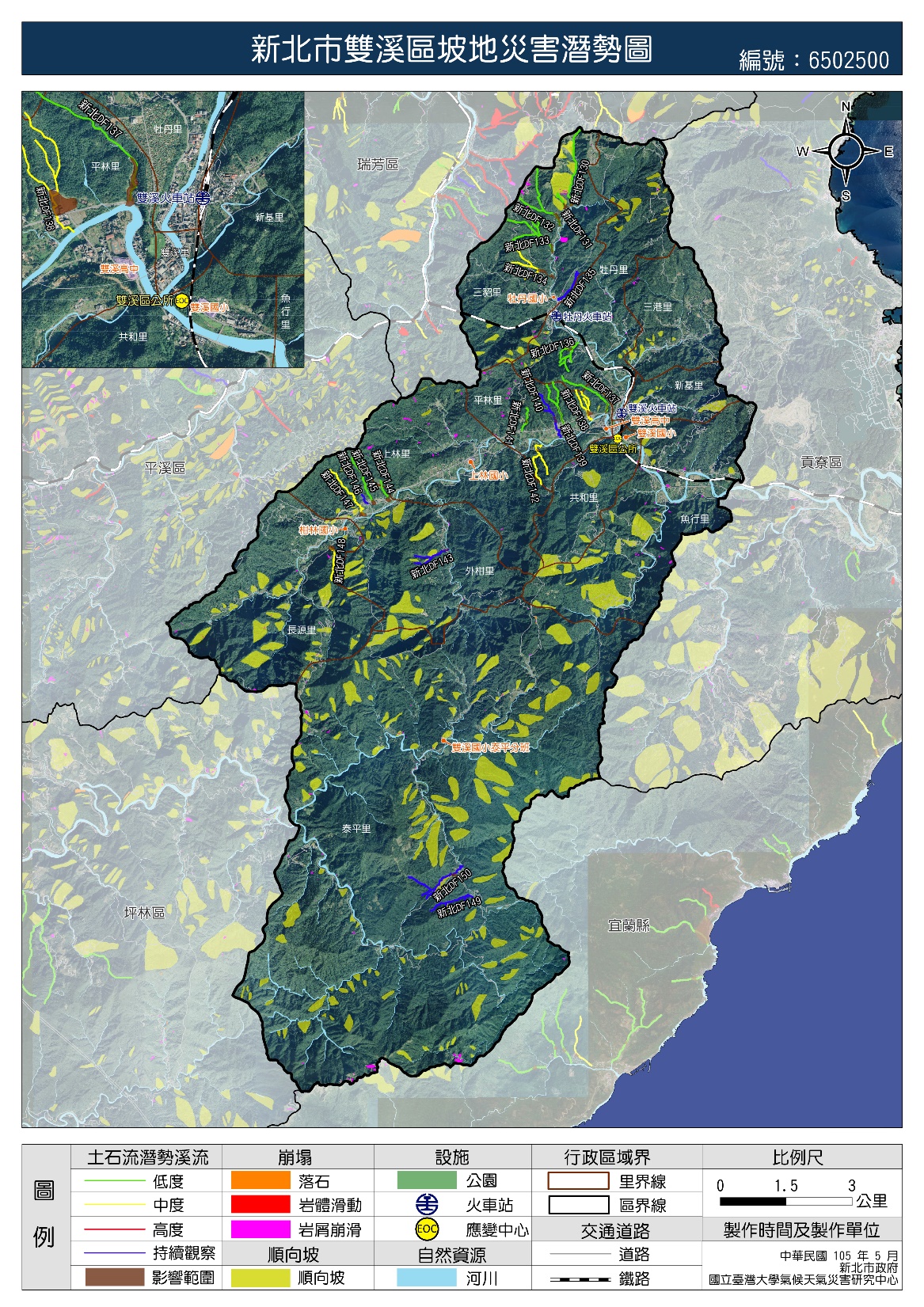 17
各區104年未改善之歷史災點
18
兵棋推演辦理情形
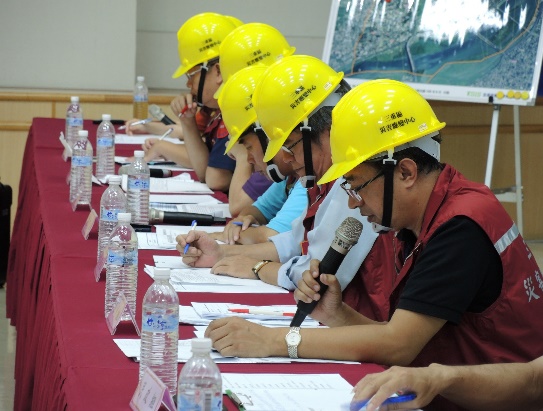 區公所推演情形
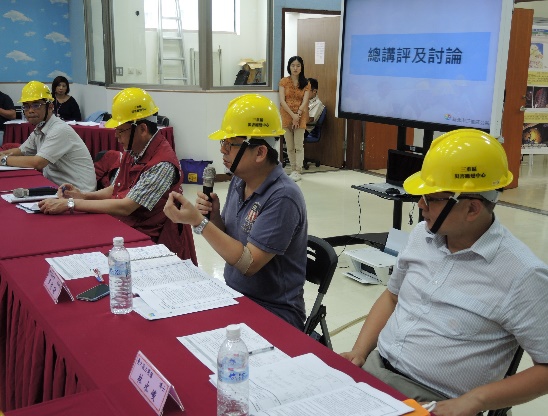 委員講評
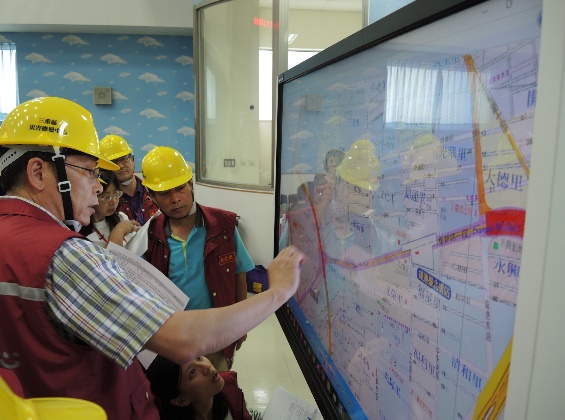 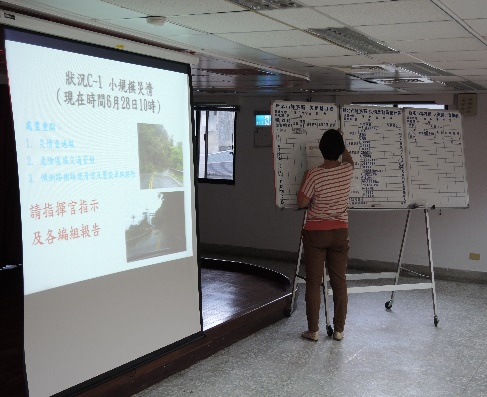 區公所推演情形
地震災害演練重點：
建築物倒塌災情
地震所引發之火災
中山橋斷裂災情
市區停電及停水
疏散撤離及收容安置
災後復原及環境清理
土石流災害演練重點：
災害應變中心開設及整備情形
土石流黃色警戒發布與疏散
小規模災情
土石流紅色警戒發布與疏散
大規模災害搶救及封橋封路
山區受困民眾救援
災後復原救助安置階段
無腳本狀況討論
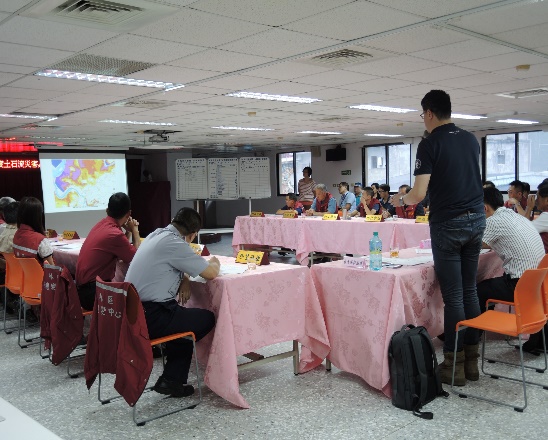 委員講評
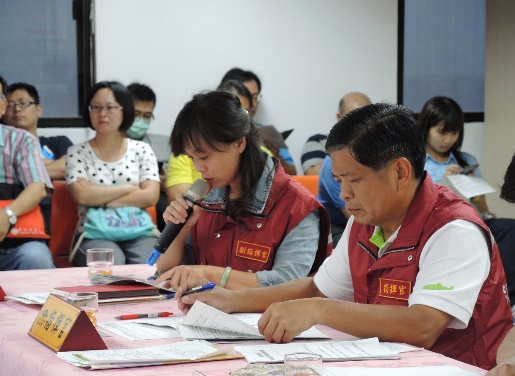 區公所推演情形
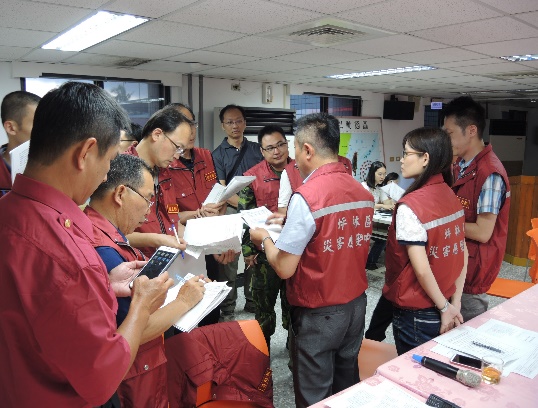 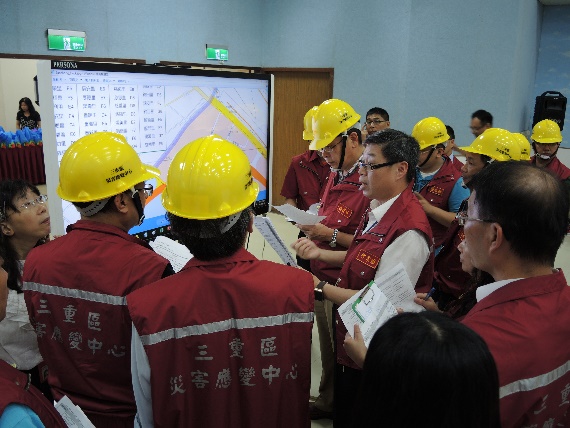 無腳本狀況討論
19
無腳本狀況討論
推動防災區工作
消防局防災社區推動進度
已完成辦理
20
防災避難看版
特色避難看版進度說明：
皆已與區公所確認內容、設計樣式及尺寸，並已送廠商製作。
烘爐地、櫻花
豆腐
鶯歌區徽
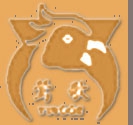 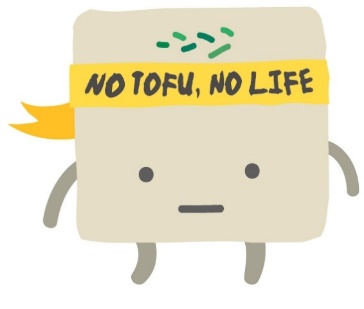 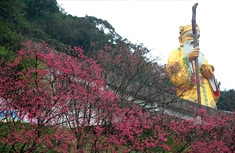 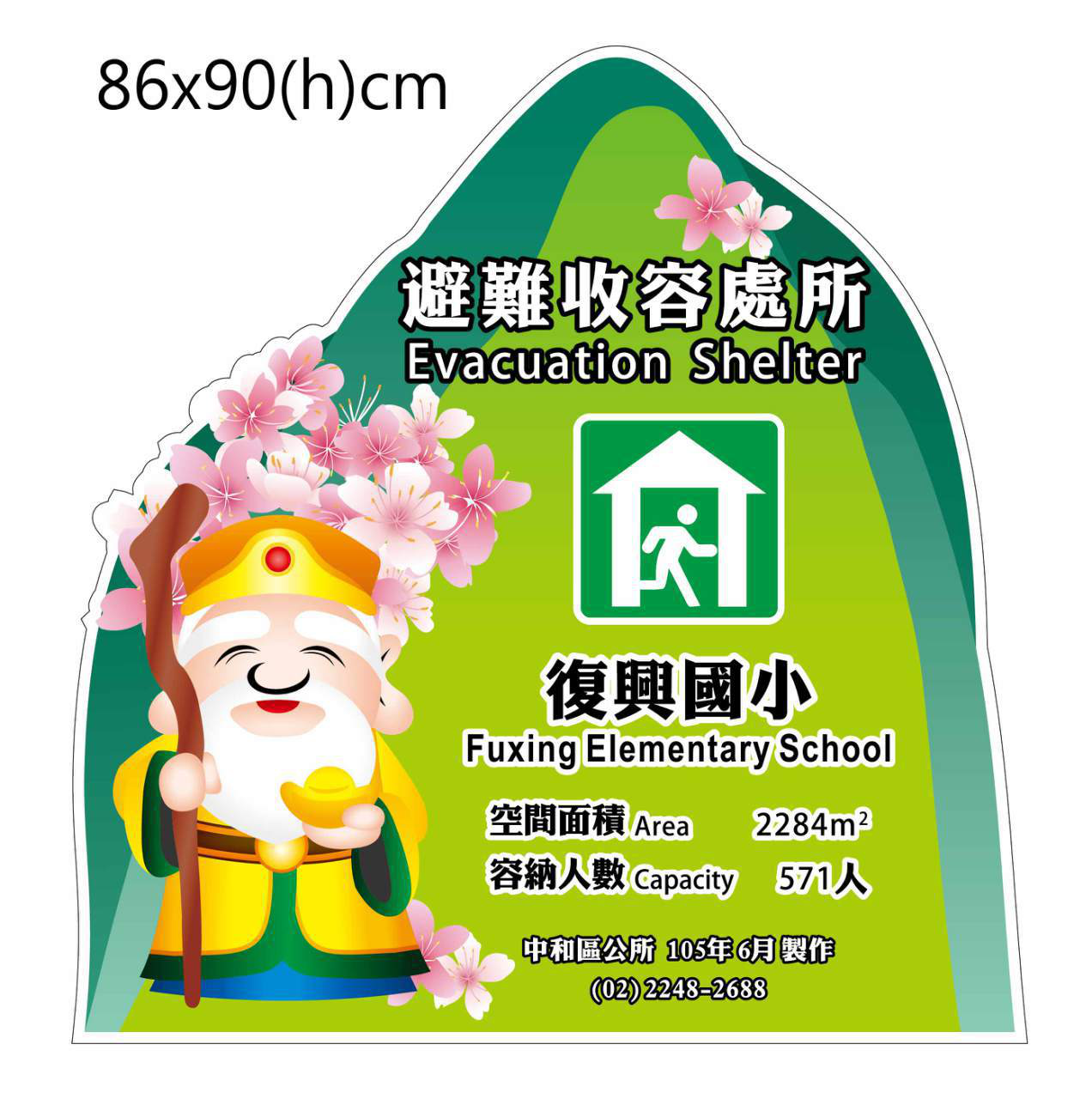 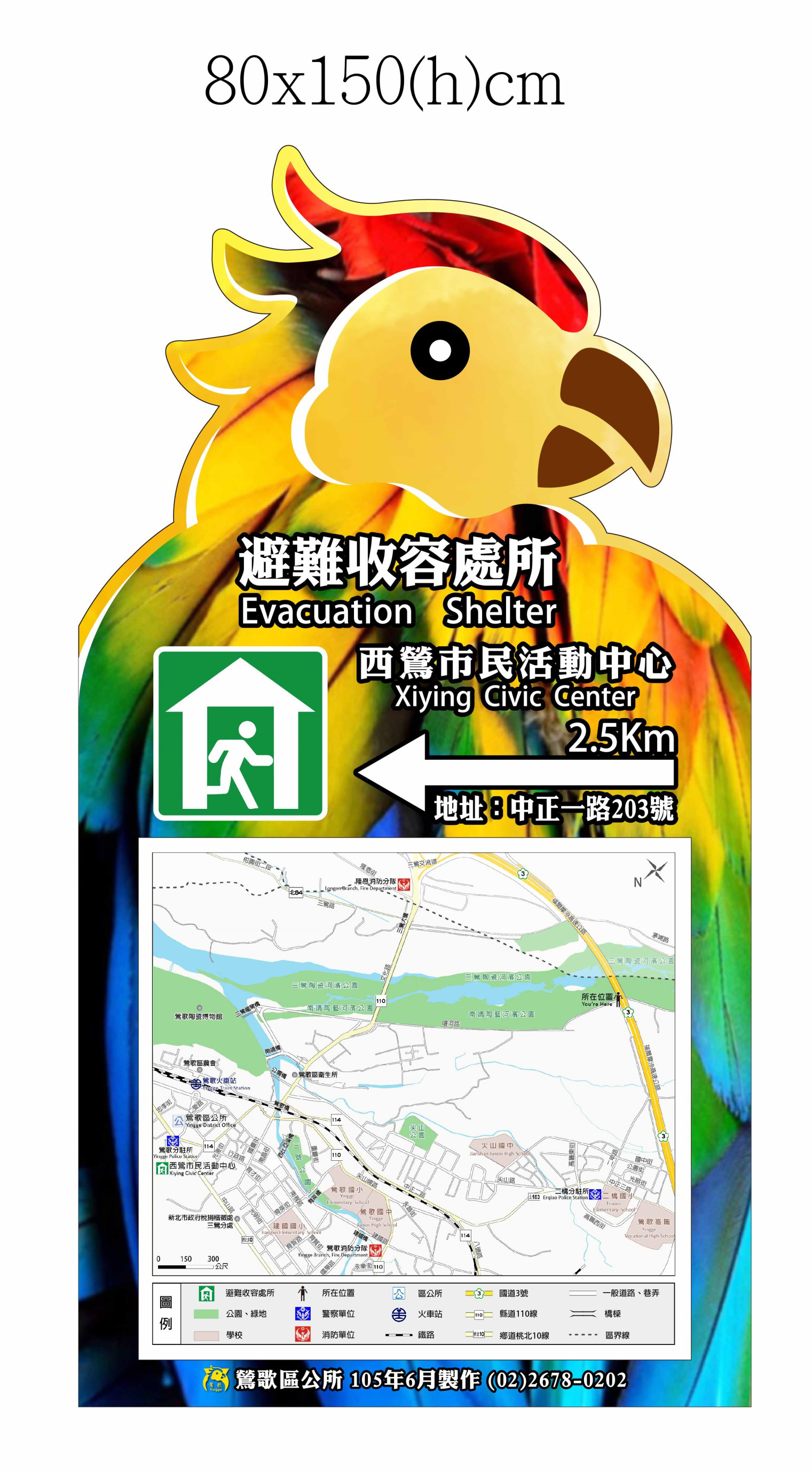 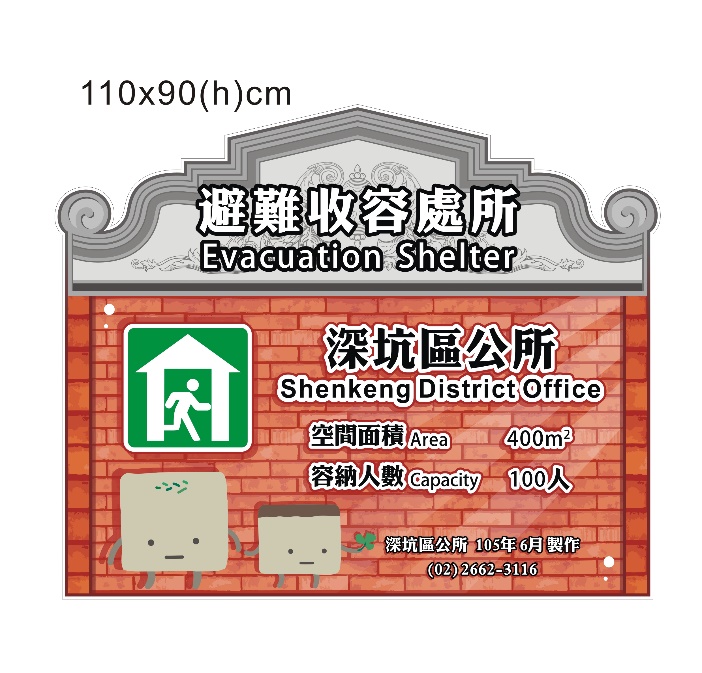 21
防災避難看版
29區防災避難看版進度說明：
瑞芳、貢寮、雙溪、平溪已完成看板裝設(下以雙溪區為例)
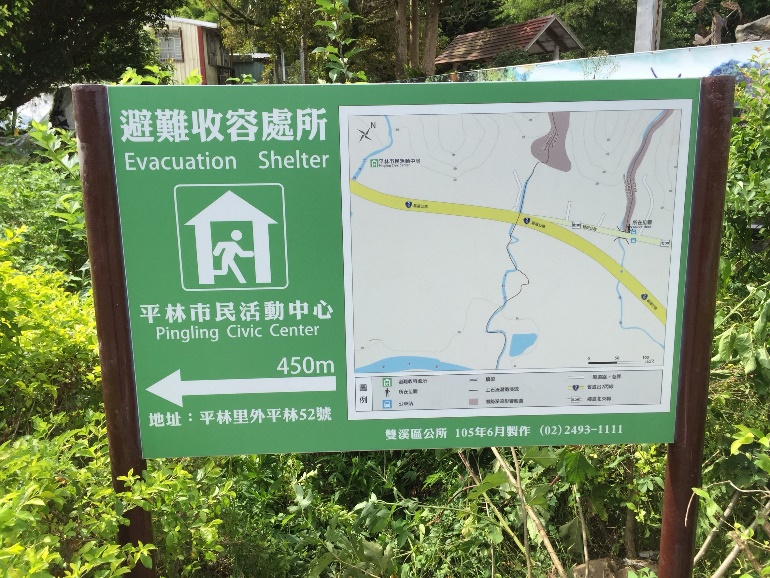 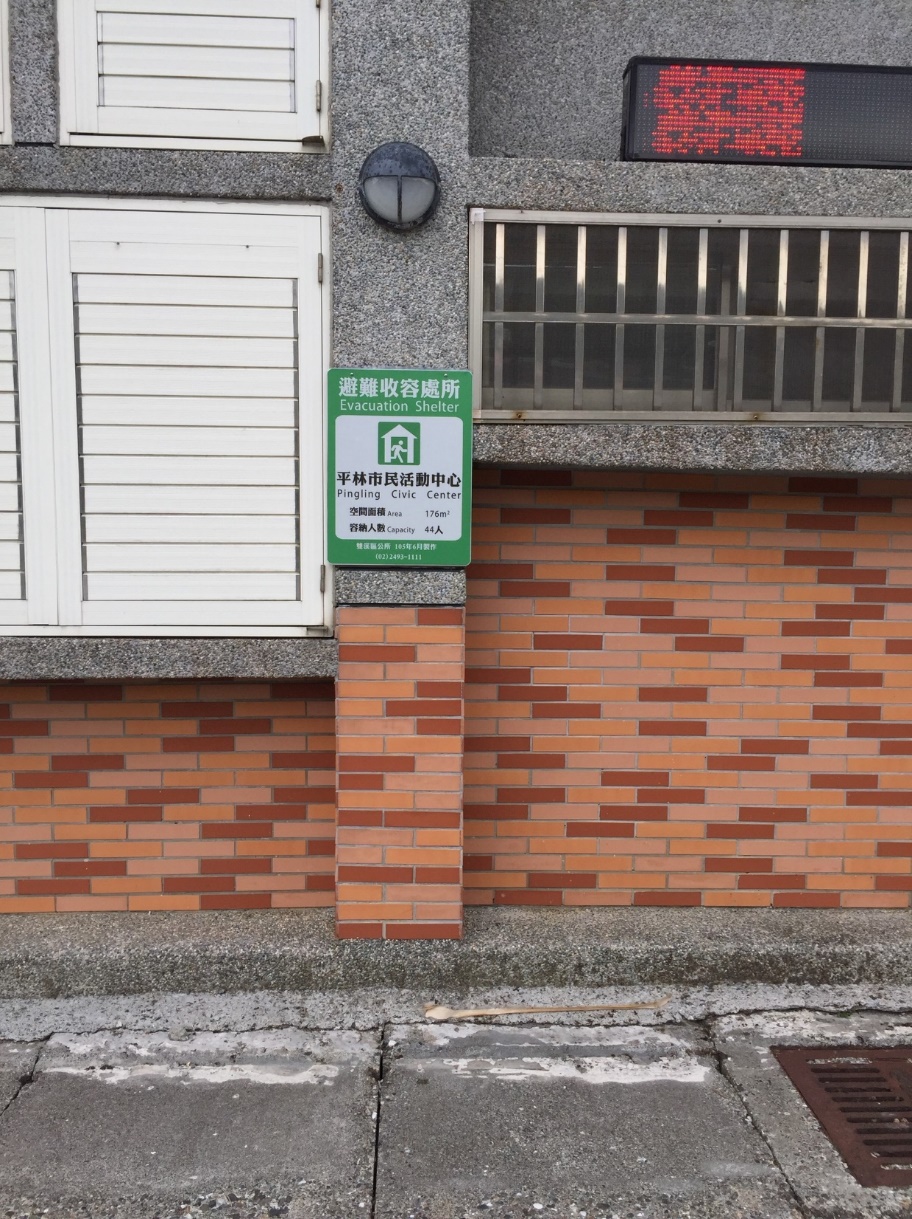 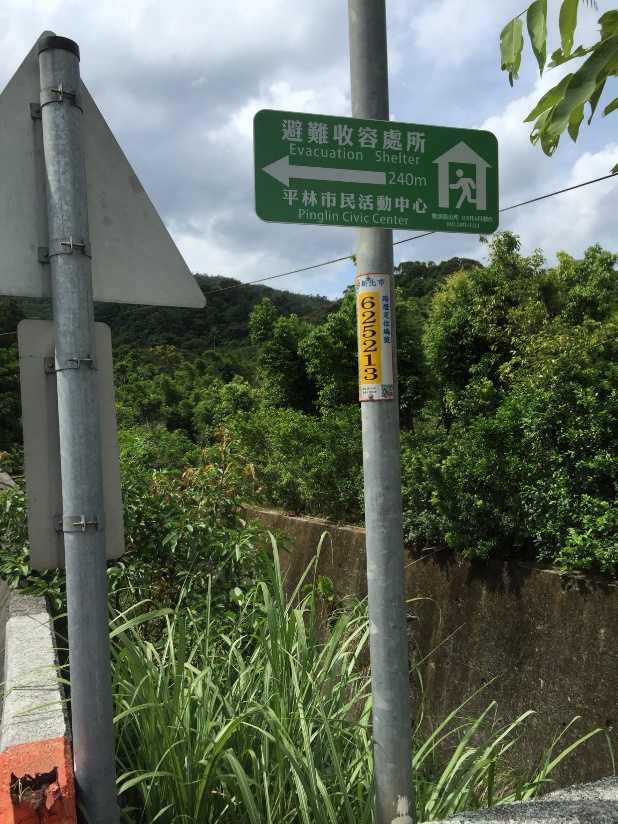 餘25區防災避難看板圖面陸續繪製，預計8月底完成繪製，9-10月進行製作及裝設。
22
各區防災專區目前建置情形
防災專區特色主頁面：
範例:泰山區
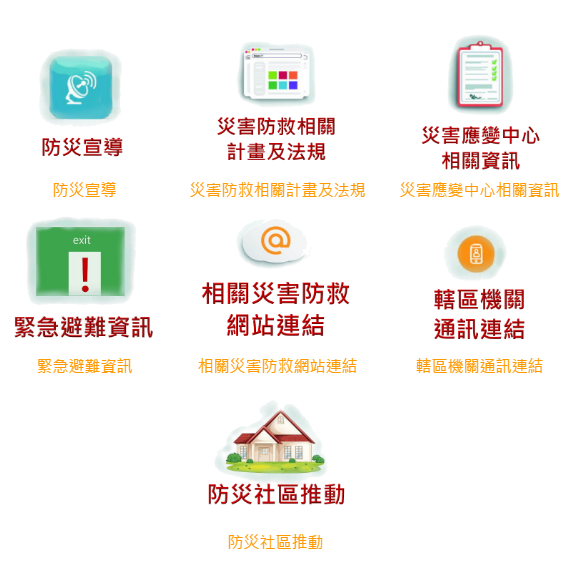 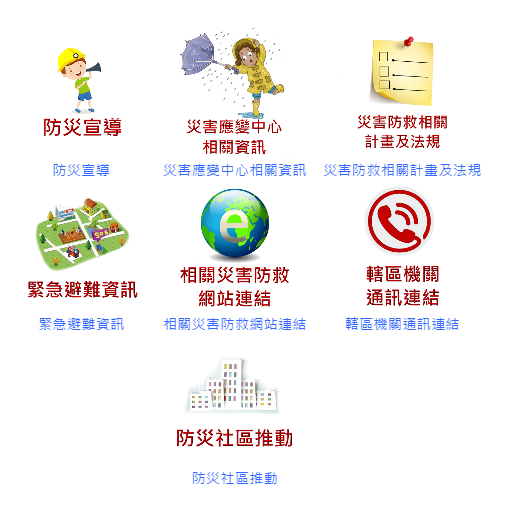 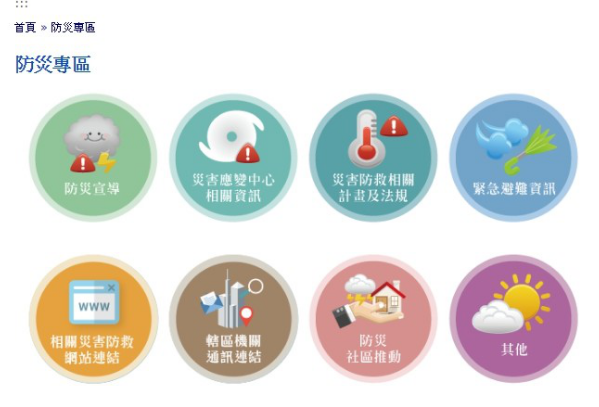 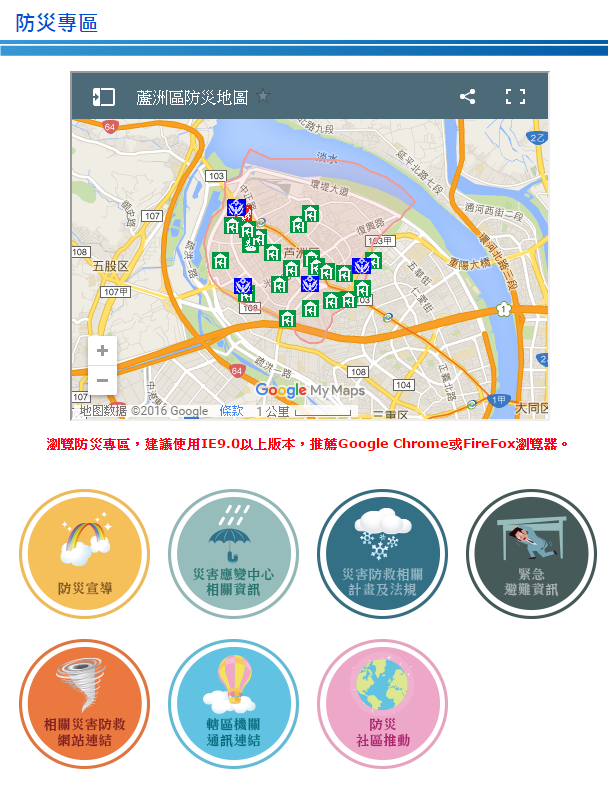 範例:林口區
範例:五股區
23
各區防災專區目前建置情形
防災專區公所增加特色項目：
增加辦理防災社區成果與經驗分享：
      三芝區(圓山里)、三重區(福民里)、三峽區(安坑里)、新莊區(雙鳳里、立基里)、
      雙溪區(雙溪里)
增加辦理防救災教育訓練及相關演練、講習活動：
      三芝區、石門區、雙溪區
增加地區相關氣象資訊及雨量監測資訊：
      中和區、林口區
增加災害疏散避難地圖、防災指引、民宿物資輸送路線等：
      萬里區、石門區
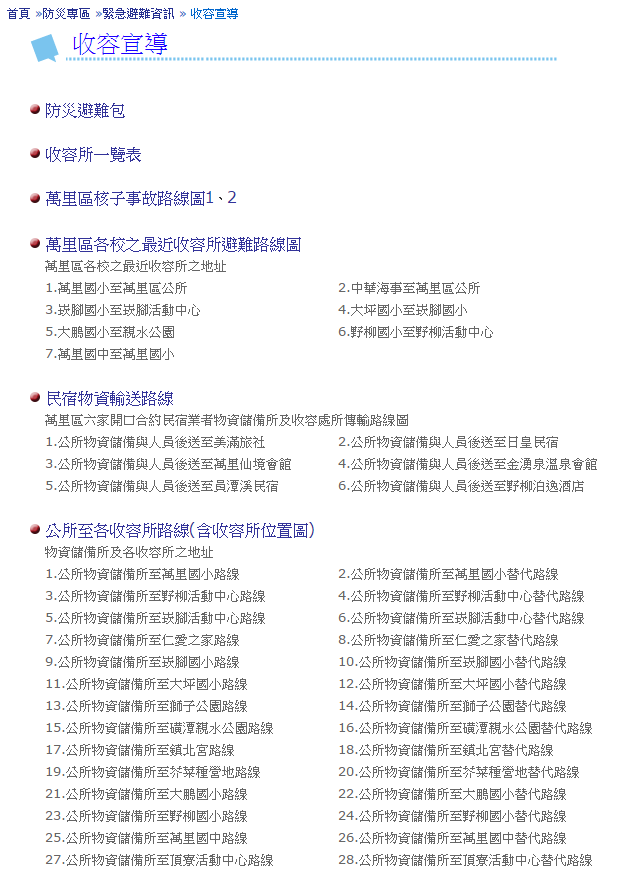 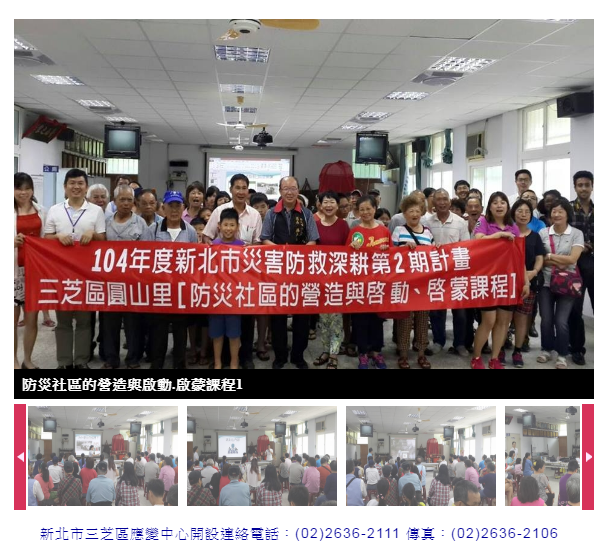 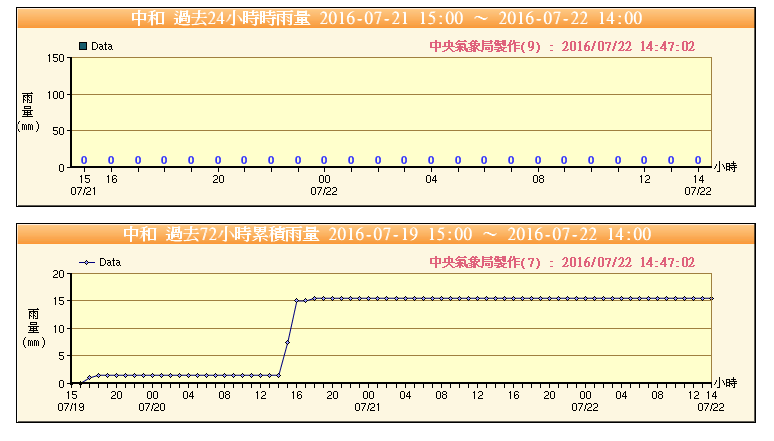 範例:中和區過去24小時雨量時序圖
範例:萬里區收容宣導
24
範例:三芝區辦理圓山里防災社區
各區防災專區目前建置情形
25
各區防災專區目前建置情形
26
戶外避難收容處所選址進度報告
針對尚未有建置防災公園之行政區(13區)所提報戶外收容避難處所，經初步評估過後進行現勘，現勘進度及結果如下：
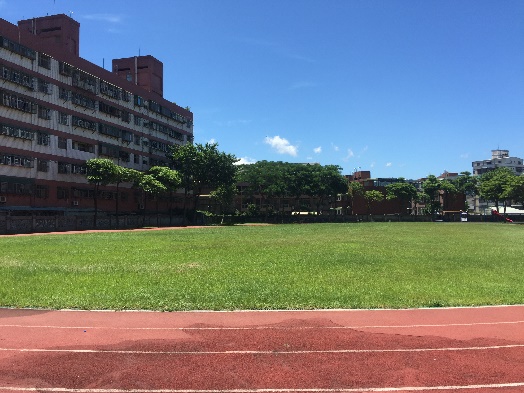 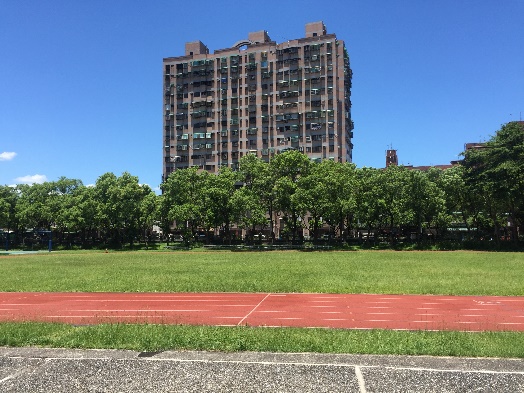 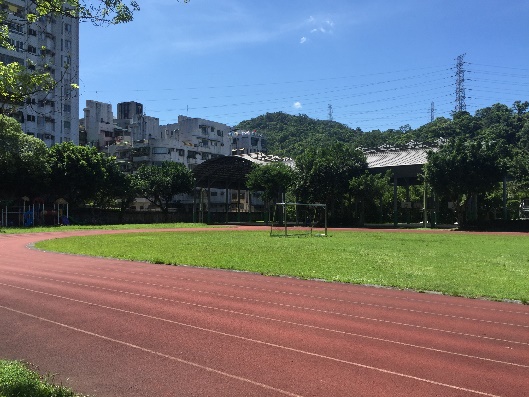 27
安溪國中
昌福國小
深坑國中
戶外避難收容處所選址進度報告
針對尚未有建置防災公園之行政區(13區)所提報戶外收容避難處所，經初步評估過後進行現勘，現勘進度及結果如下：
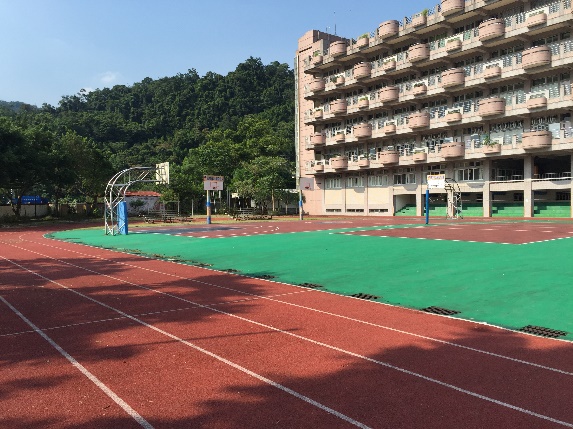 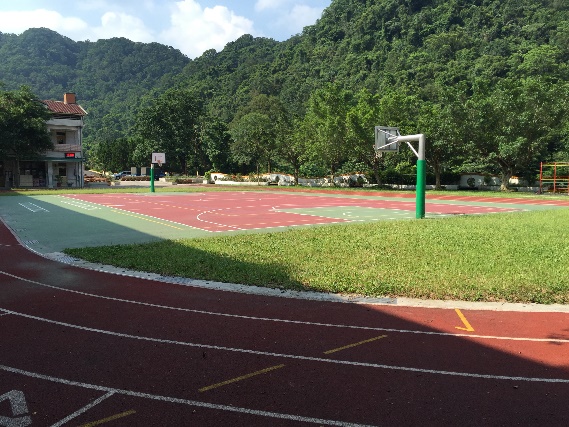 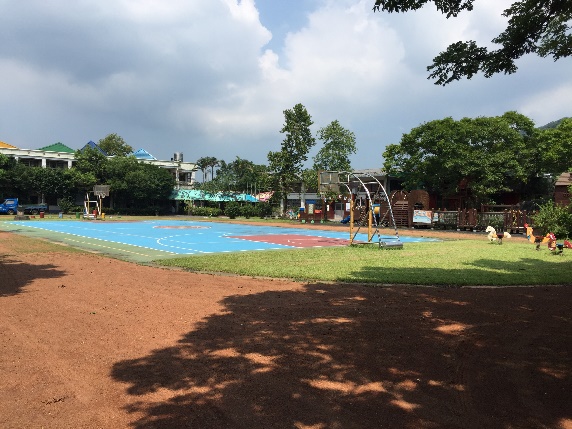 菁桐國小
石碇高中
永定國小
28
戶外避難收容處所選址進度報告
針對尚未有建置防災公園之行政區(13區)所提報戶外收容避難處所，經初步評估過後進行現勘，現勘進度及結果如下：
29
8月預定工作報告
30
8月預定工作報告
輔導區公所辦理兵棋推演
中和區：地震災害
平溪區：坡地災害
辦理鄰里社區班講習
彙整及製作期末評鑑資料
彙整函報內政部本計畫執行成果資料
繪製各區災害應變中心掛設圖資、防災避難看板
辦理防災社區參訪活動
31
五、預定工作配合事項說明
32
105年期末評鑑資料準備說明
33
105年期末評鑑資料準備說明
本年度期末評鑑辦理方式說明
一、書面資料審查
採用線上審查成果資料：由學者專家及內政部相關業務人員審查。
34
105年期末評鑑資料準備說明
本年度期末評鑑辦理方式說明
二、現地評鑑
辦理時程：105年10月25日
擇定3個區公所進行現勘-
第1類：2個公所。
第2類：1個公所。
35
期末評鑑書面資料準備說明
壹、地區災害潛勢特性評估(第1冊)
黑字為臺大團隊統一提供內容。
紅字為區公所自行準備內容。
36
期末評鑑書面資料準備說明
壹、地區災害潛勢特性評估(第1冊)
黑字為臺大團隊統一提供內容。
紅字為區公所自行準備內容。
37
期末評鑑書面資料準備說明
黑字為臺大團隊統一提供內容。
紅字為區公所自行準備內容。
貳、災害防救體系(第2冊)
38
期末評鑑書面資料準備說明
參、培植災害防救能力(第3冊)
黑字為臺大團隊統一提供內容。
紅字為區公所自行準備內容。
39
期末評鑑書面資料準備說明
參、培植災害防救能力(第3冊)
黑字為臺大團隊統一提供內容。
紅字為區公所自行準備內容。
40
期末評鑑書面資料準備說明
肆、災時緊急應變處置機制(第4冊)
41
期末評鑑書面資料準備說明
肆、災時緊急應變處置機制(第4冊)
黑字為臺大團隊統一提供內容。
紅字為區公所自行準備內容。
42
期末評鑑書面資料準備說明
伍、災害防救資源(第5冊)
黑字為臺大團隊統一提供內容。
紅字為區公所自行準備內容。
43
期末評鑑書面資料準備說明
伍、災害防救資源(第5冊)
黑字為臺大團隊統一提供內容。
紅字為區公所自行準備內容。
44
期末評鑑書面資料準備說明
伍、災害防救資源(第5冊)
陸、其他創新作為(第6冊)
黑字為臺大團隊統一提供內容。
紅字為區公所自行準備內容。
45
期末評鑑資料第1次預檢說明
本年度期末評鑑預檢辦理方式說明
一、時間及梯次：
二、預檢地點：新北市政府行政大樓9樓災害應變中心。
三、主持人：新北市政府消防局李副局長清安。
四、請參與預檢局處指派股長層級以上人員協助預檢，並提供建議。
46
105年第2次區公所實地輔導規劃說明
47
105年第2次區公所實地輔導規劃說明
辦理時間：預定8-9月初間辦理。
輔導內容：
48
105年第2次區公所實地輔導規劃說明
輔導時程：
49
六、國際災例
50
國際重大災害應變分析
法國水災事件
日本九州豪雨事件
51
事 件 描 述
時間：2016年5月底-6月初
地點：法國、德國、奧地利，其中以法國最為嚴重。
事件描述：法國於2016年5月下旬開始，受到低壓籠罩，大氣環境較不穩定，造成法國連日大雨累積降雨量達172mm(法國年降雨量580mm)，塞納河暴漲潰堤，巴黎市區嚴重淹水，淹水深達6.1公尺。
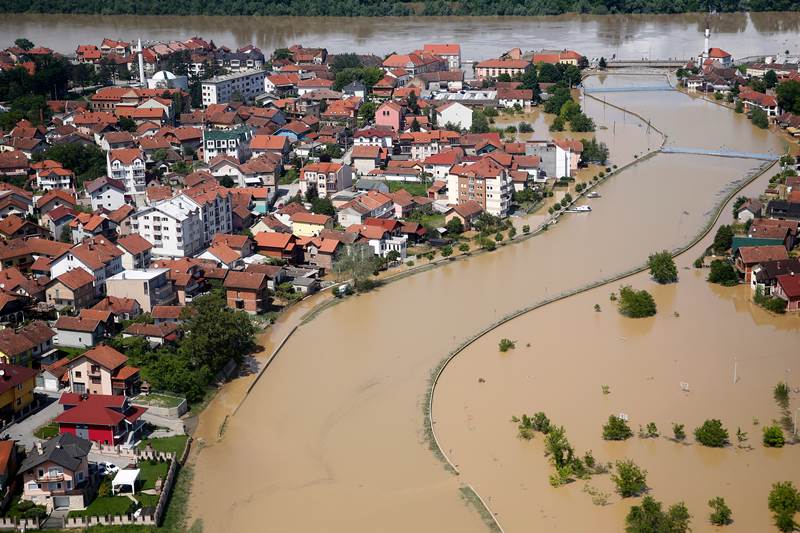 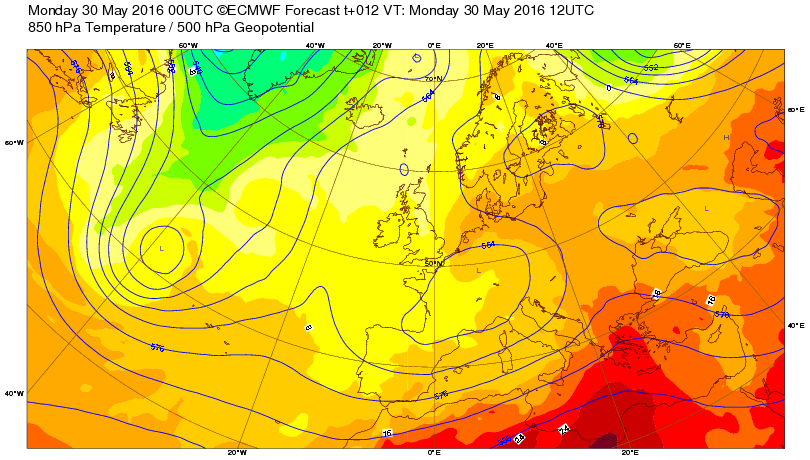 低氣壓籠罩法國，大氣環境不穩定
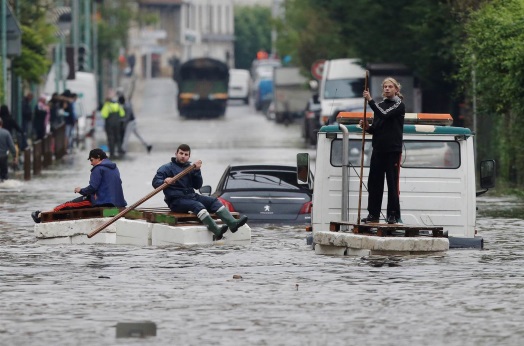 法國
5月30日12 UTC預報資料 
(圖片來源：歐洲中期天氣預報中心，模式起始時間：5月30日00 UTC)
資料來源：https://software.ecmwf.int/wiki/display/FCST/201606+-+Flooding+-+France
NBCNEWS：http://www.nbcnews.com/news/world/france-flooding-death-toll-rises-four-river-peaks-paris-n585846
The financialexpress ：http://www.financialexpress.com/photos/business-gallery/273388/flood-in-paris-2016-seine-still-rising-louvre-scrambles-to-protect-art/9/
52
[Speaker Notes: 塞納河是法國第二大河，全長780公里，水位一般在2公尺，1910年的暴漲水位一度高達8.62公尺，市內許多建築外牆還留有當時的水位標記，有些高度將近一層樓，當時全市有1/5的住宅區被淹沒，地鐵也失去功能。 
巴黎的嚴重淹澇可上溯到1910年。但今年的塞納河水位漲潮，如果出現威脅將盧浮宮，愛麗舍宮]
災 情 描 述
淹水面積達法國面積1/4（約臺灣面積的4.4倍），782城鎮受影響。
法國與德國統計共造成5人死亡，數十人受傷，約2萬人以上民眾被迫遷移，約9千戶停電。
經濟方面：保險賠償金額約在9億至14億歐元 (約322～501億臺幣)。
交通方面：火車停駛、部分路段封鎖、道路因淹水受阻。
觀光方面：水上載客和輪渡收益損失約1千萬歐元（約3.49億臺幣）。
農業方面：數千公頃的農田被淹沒，每公頃平均損失1千至1千5百歐元（約3.5～5.2萬臺幣）。
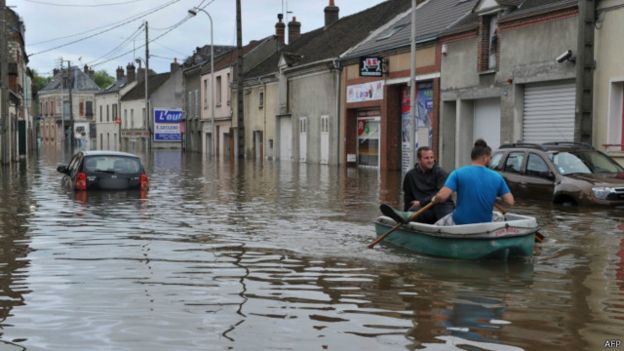 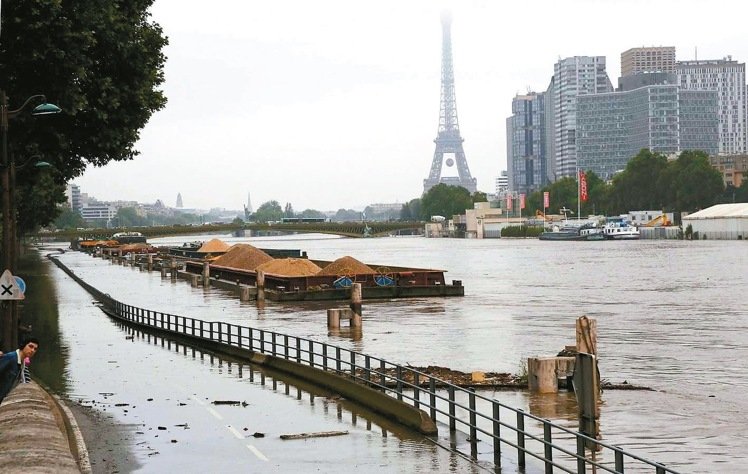 資料來源： 聯合新聞網：http://udn.com/news/story/6809/1738707-%E5%A1%9E%E7%B4%8D%E6%B2%B3%E6%B7%B9%E4%B8%8A%E8%B7%AF-%E7%BE%85%E6%B5%AE%E5%AE%AE%E6%80%A5%E6%8C%AA%E8%97%9D%E8%A1%93%E5%93%81
BBC：http://www.bbc.com/zhongwen/trad/world/2016/06/160602_france_germany_flood
53
[Speaker Notes: 貫穿法國巴黎的塞納河（Seine）大約100年就會發生大水患，近幾年正逢百年一次的水位暴漲期，大巴黎地區的整治及城市規畫研究所（IAU）製作模擬水患的3D影片，法國政府也未雨綢繆將於3月演習。]
政 府 應 變 作 為
法國氣象局(METEO FRANCE)最多曾於5月30日對23個省發布大雨-洪水橙色警報(橙色為法國警報體制中次高級別之警報)。
6月1日，更對巴黎周遭兩個省發布洪水紅色警報(最高級別)
6月1日警報發布情形
5月30日警報發布情形
警戒分級
警戒
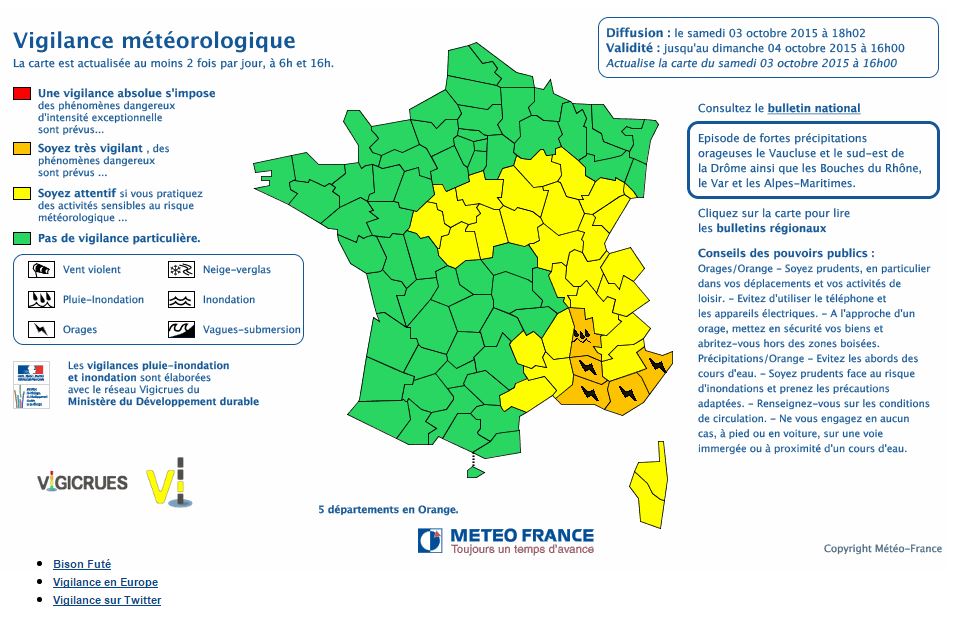 提高注意
注意
普通
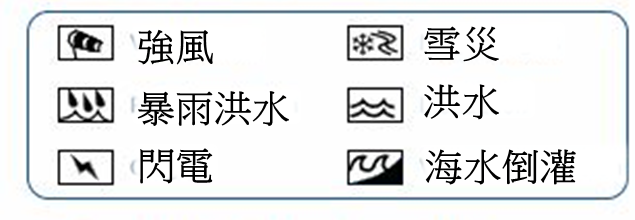 54
資料來源：法國氣象局(METEO FRANCE)
[Speaker Notes: 新城聖喬治
阿爾福維爾
塞納河畔阿涅勒
塞納河畔伊夫裡
巴黎第12區
巴黎第七區
熱訥維耶
科倫布
克雷泰伊
邁松阿爾福
謝勒
塞納河畔維提
聖莫代福塞
伊西萊穆利諾
巴黎第15區]
政 府 應 變 作 為
截至6月2日，法國政府共派出3千名消防員、250名士兵進行逾1.6萬次救援措施，共疏散超過2萬名災民。
設立緊急基金，用於救災及災民的轉移、安置。
羅浮宮與奧賽美術館於6月3日緊急閉館，搶救館內逾25萬件藝術收藏品。
法國國營鐵路(SNCF)關閉穿越市中心的近郊鐵路 C線。
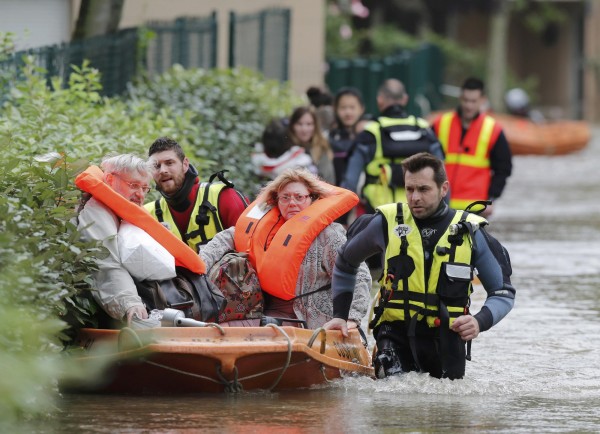 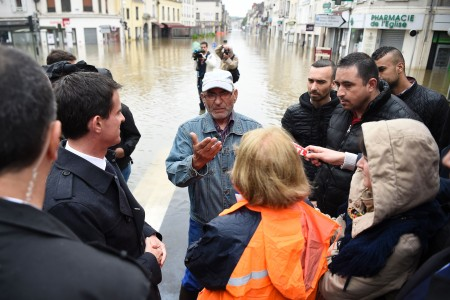 法國總理瓦爾斯（左）到受災小城聽取民眾死亡的報告
救難人員以小艇協助災民撤離
資料來源：BBC： http://www.bbc.com/news/world-europe-36451009
東森新聞網： http://www.ettoday.net/news/20160603/710094.htm
大紀元：http://www.epochtimes.com/b5/16/6/2/n7956774.htm
自由時報：http://news.ltn.com.tw/news/world/breakingnews/1717324
55
[Speaker Notes: 新城聖喬治
阿爾福維爾
塞納河畔阿涅勒
塞納河畔伊夫裡
巴黎第12區
巴黎第七區
熱訥維耶
科倫布
克雷泰伊
邁松阿爾福
謝勒
塞納河畔維提
聖莫代福塞
伊西萊穆利諾
巴黎第15區]
致 災 原 因 研 判
遠超過平均值的劇烈降雨：
右圖為法國氣象局所發表之資料，顯示今(2016)年5月法國多數地區雨量遠超過1981-2010之30年平均值(法國年降雨量580mm) ，為此次法國洪災肇因之一。

都市化導致脆弱度提高：
由於巴黎為法國政治及文化中心，都市化程度高，且賽納河畔居民眾多，交通路網複雜，故一遇水患即會造成許多日常生活機能癱瘓。
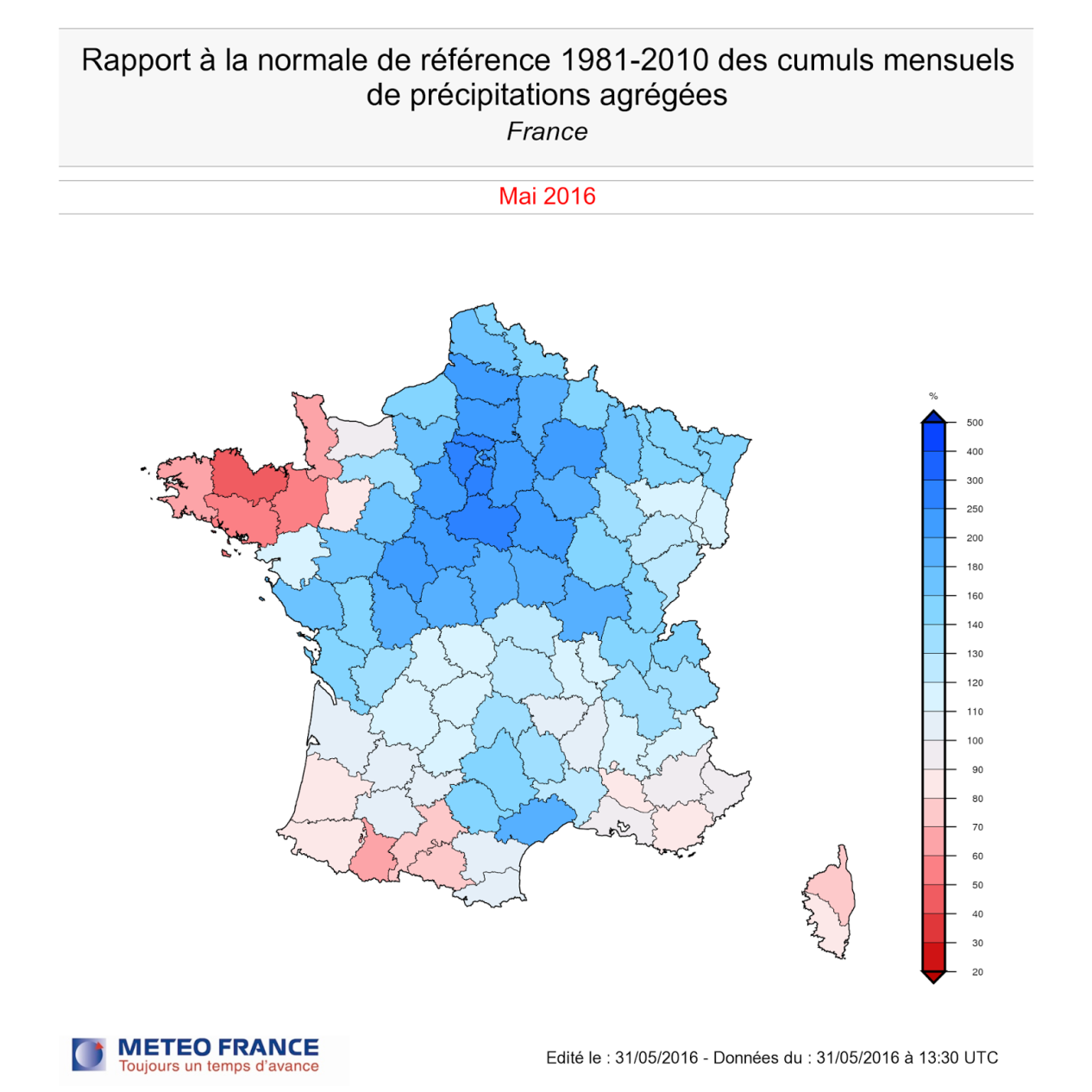 2016年5月累積降雨量超過1981-2010年之比例
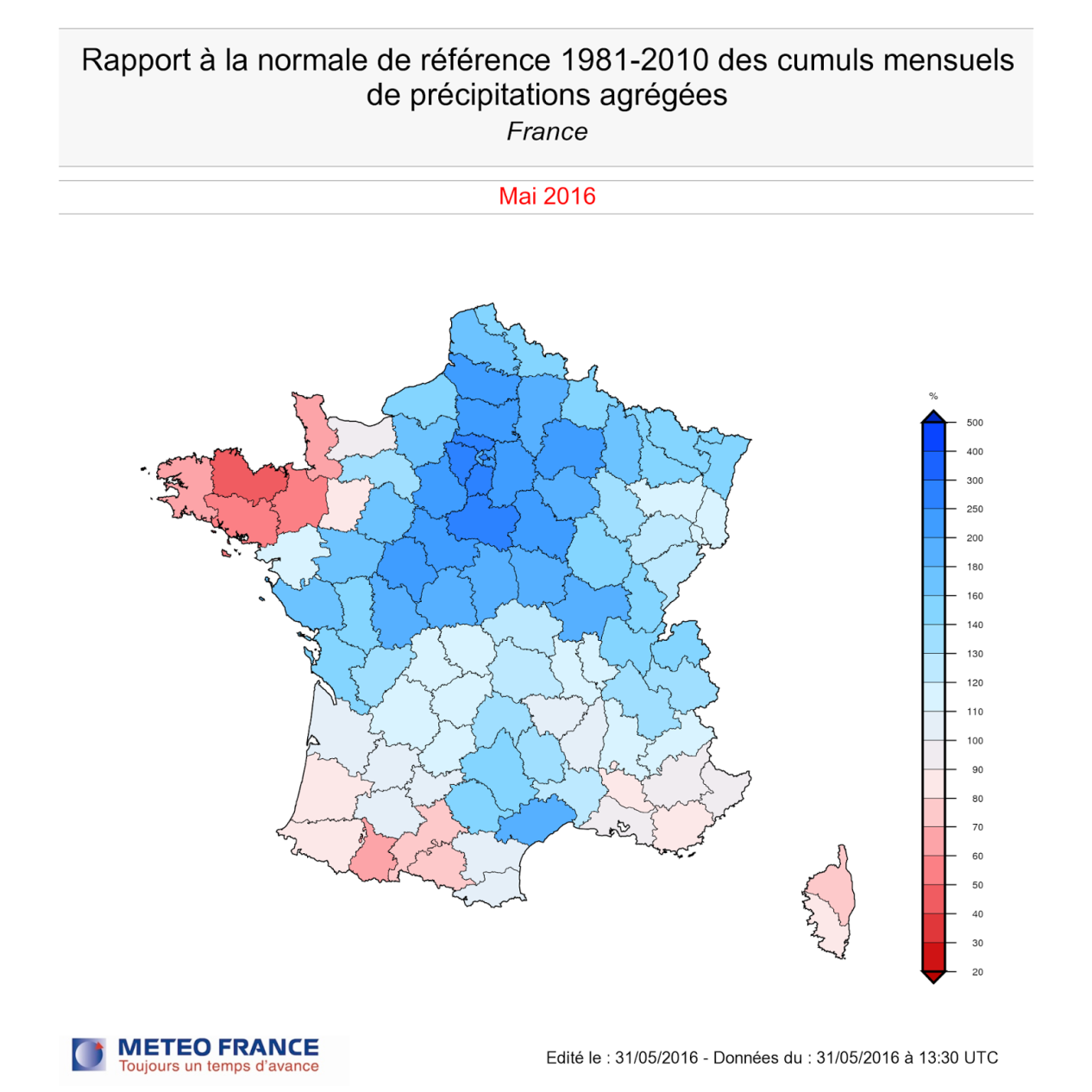 56
資料來源：法國氣象局(METEO FRANCE)
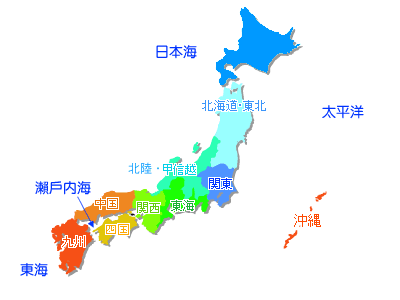 事 件 描 述
時間：2016年6月中下旬
地點：日本西部(九州、中國地區)。
事件描述：西日本受到梅雨鋒面影響，連日大雨，其中以九州地區最為嚴重，淹水及落石、坍方、土石流等災情，6月20日晚間1小時內降下150豪米雨量。
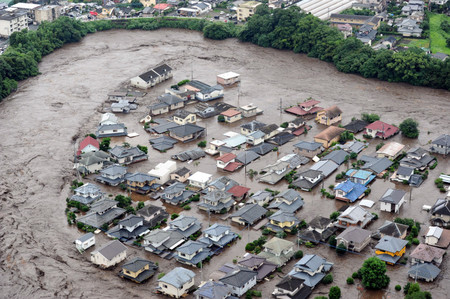 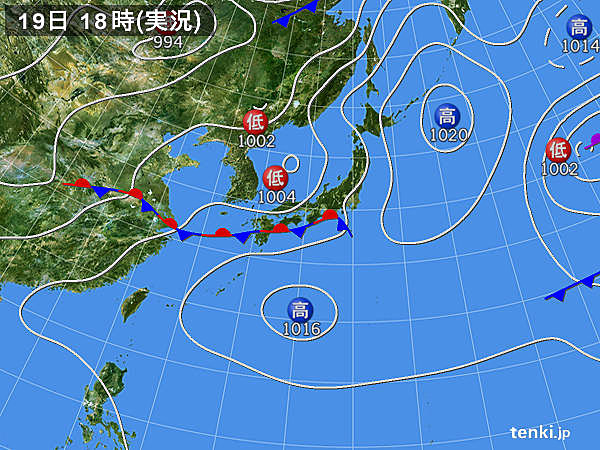 梅雨鋒面滯留於日本本州南面、九州上空，造成西日本連日大雨
熊本縣白川潰堤
6月19日18時天氣圖(圖片來源：日本氣象協會)
資料來源：http://www.tenki.jp/past/2016/06/19/chart/
http://queening.pixnet.net/blog/post/21744255-%E6%97%A5%E6%9C%AC%E8%B6%B4%E8%B6%B4%E8%B5%B0%E5%AF%A6%E7%94%A8%E7%B3%BB%E5%88%97%EF%BD%9E%E6%97%A5%E6%9C%AC%E5%9C%B0%E5%9C%96%E7%AF%87
57
[Speaker Notes: http://queening.pixnet.net/blog/post/21744255-%E6%97%A5%E6%9C%AC%E8%B6%B4%E8%B6%B4%E8%B5%B0%E5%AF%A6%E7%94%A8%E7%B3%BB%E5%88%97%EF%BD%9E%E6%97%A5%E6%9C%AC%E5%9C%B0%E5%9C%96%E7%AF%87]
災 情 描 述
根據日本總務省消防廳(7月6日10時)及日本國土交通省(7月1日13時)之資料：
6人死亡。
1人失蹤。
9人受傷(其中3人重傷)。
20棟房屋全毀、130棟房屋部份毀損、2,142棟房屋淹水。
共365件土石流、滑坡、坍方等土石災害。
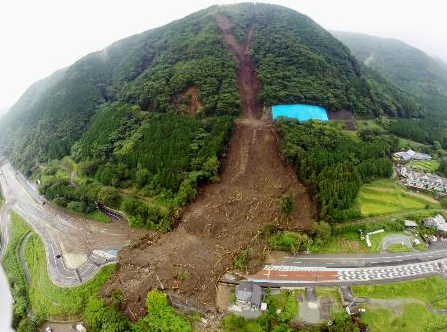 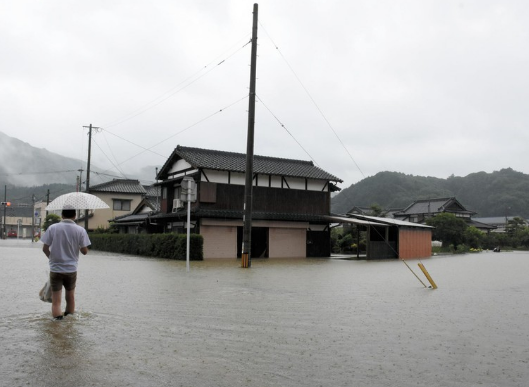 資料來源：
日本總務省消防廳 http://www.fdma.go.jp/bn/%E3%80%90%E7%AC%AC11%E5%A0%B1%E3%80%91%EF%BC%96%E6%9C%88%EF%BC%92%EF%BC%90%E6%97%A5%E3%81%8B%E3%82%89%E3%81%AE%E6%A2%85%E9%9B%A8%E5%89%8D%E7%B7%9A%E3%81%AB%E4%BC%B4%E3%81%86%E5%A4%A7%E9%9B%A8.pdf日本國土交通省 http://www.mlit.go.jp/common/001136998.pdf
佐賀新聞 http://www.saga-s.co.jp/news/saga/10101/325713
西日本新聞經濟電子版 http://qbiz.jp/article/89842/1
58
政 府 應 變 作 為
為了強化情報、資訊之聯絡，日本內閣府及消防廳分別於6月20日、21日成立情報對策室及災害對策室。
日本國土交通省共派遣9台抽水車協助各地排除淹水。
共有3縣成立災害對策本部(依成立時間排列)：
    三重縣、廣島縣、熊本縣(延續熊本強震之災害對災本部)
共對9縣發布避難勸告、指示，共包含310,830戶、766,338人。
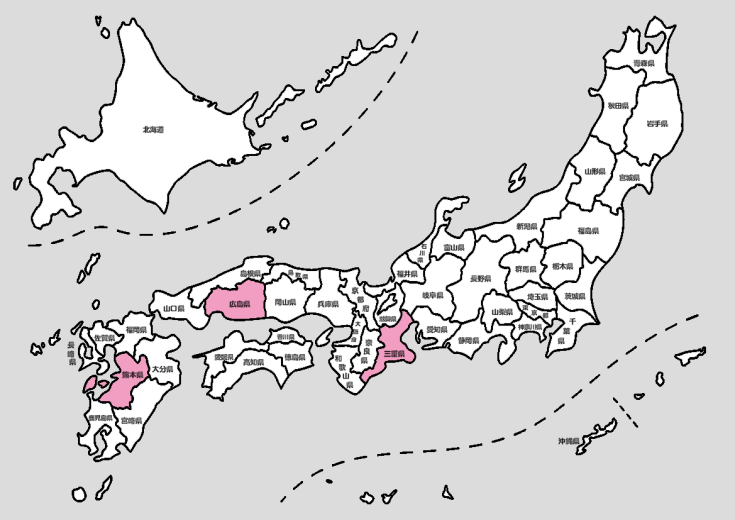 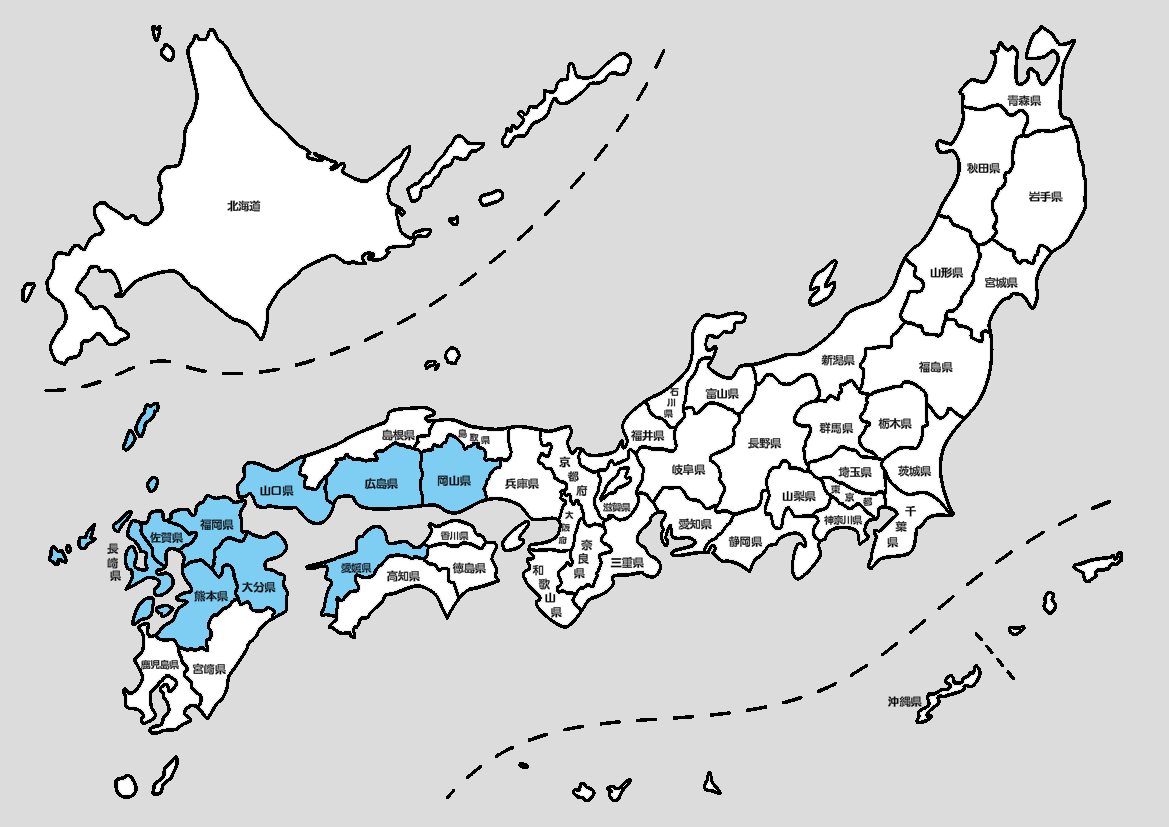 避難勸告、避難指示發布情形
(資料來源：日本總務省消防廳，深耕團隊製圖)
災害對策本部成立情形(資料來源：日本總務省消防廳，深耕團隊製圖)
資料來源：
日本總務省消防廳 http://www.fdma.go.jp/bn/%E3%80%90%E7%AC%AC7%E5%A0%B1%E3%80%91%EF%BC%96%E6%9C%88%EF%BC%92%EF%BC%90%E6%97%A5%E3%81%8B%E3%82%89%E3%81%AE%E6%A2%85%E9%9B%A8%E5%89%8D%E7%B7%9A%E3%81%AB%E4%BC%B4%E3%81%86%E5%A4%A7%E9%9B%A8.pdf
59
[Speaker Notes: 新城聖喬治
阿爾福維爾
塞納河畔阿涅勒
塞納河畔伊夫裡
巴黎第12區
巴黎第七區
熱訥維耶
科倫布
克雷泰伊
邁松阿爾福
謝勒
塞納河畔維提
聖莫代福塞
伊西萊穆利諾
巴黎第15區]
政 府 應 變 作 為
4月熊本地震後，日本氣象廳對九州地區進行調查，並將熊本縣部份地區大雨、洪水、土石等災害警戒值調降為原來之7~8成。
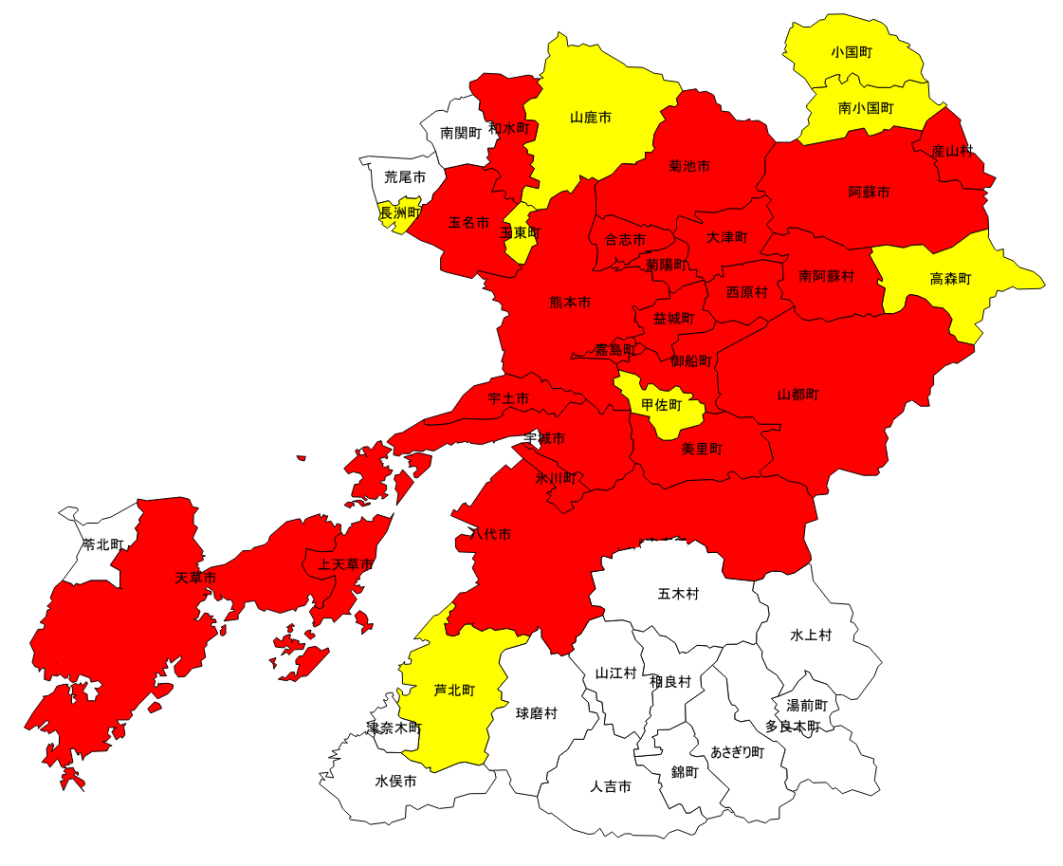 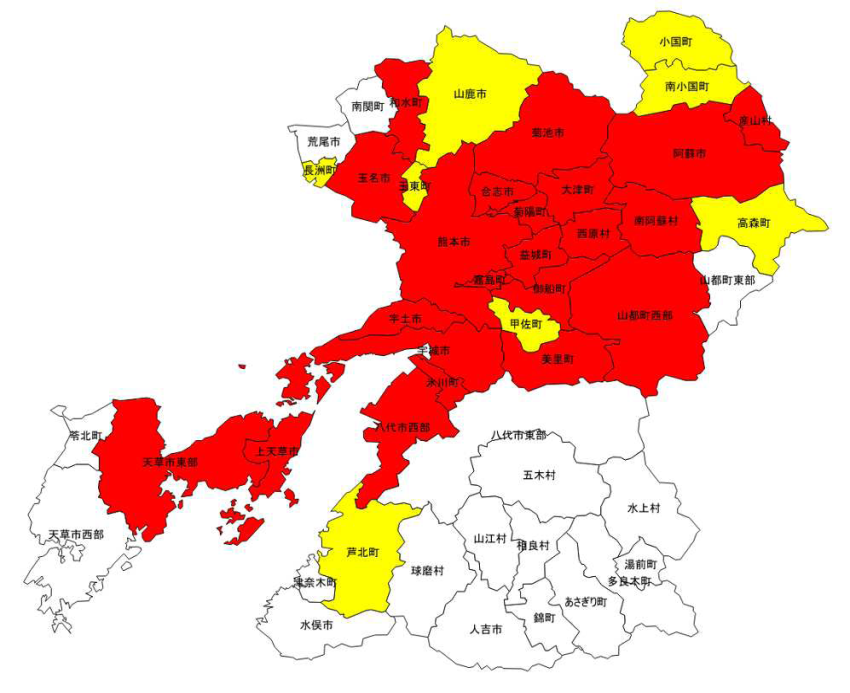 熊本縣土石災害警戒基準調整地區
(圖片來源：日本氣象廳)
熊本縣大雨警戒基準調整地區
(圖片來源：日本氣象廳)
警戒值跳降為原來之7成
警戒值跳降為原來之8成
資料來源：
日本熊本地方氣象台
http://www.jma-net.go.jp/kumamoto/kakusyusiryou/20160416zantei_kozui.pdf
http://www.jma-net.go.jp/kumamoto/kakusyusiryou/20160416zantei_ooame1.pdf
http://www.jma-net.go.jp/kumamoto/kakusyusiryou/20160416zantei_dosha1.pdf
60
致 災 原 因 研 判
瞬間劇烈降雨及連續大量降雨：
此次事件中共有7座觀測站打破最大1小時雨量紀錄，足見瞬間降雨之劇烈程度。
6月19日0時至6月21日9時(共57小時)雨量累積最高540毫米，宮崎縣蝦野市及最大1小時雨量(150毫米)熊本縣甲佐町降雨時序圖。可由圖中看出降雨多屬短短數小時間劇烈降雨之類形。
宮崎縣蝦野
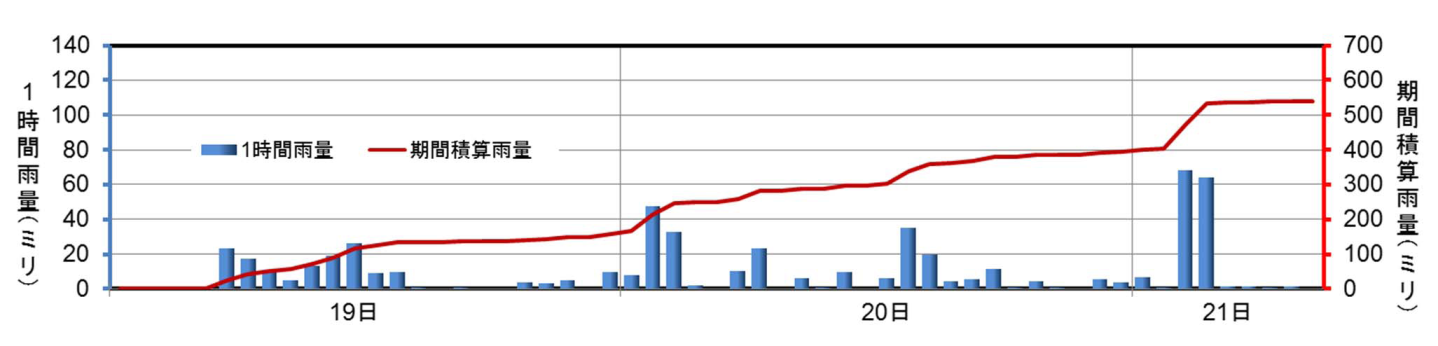 熊本縣甲佐
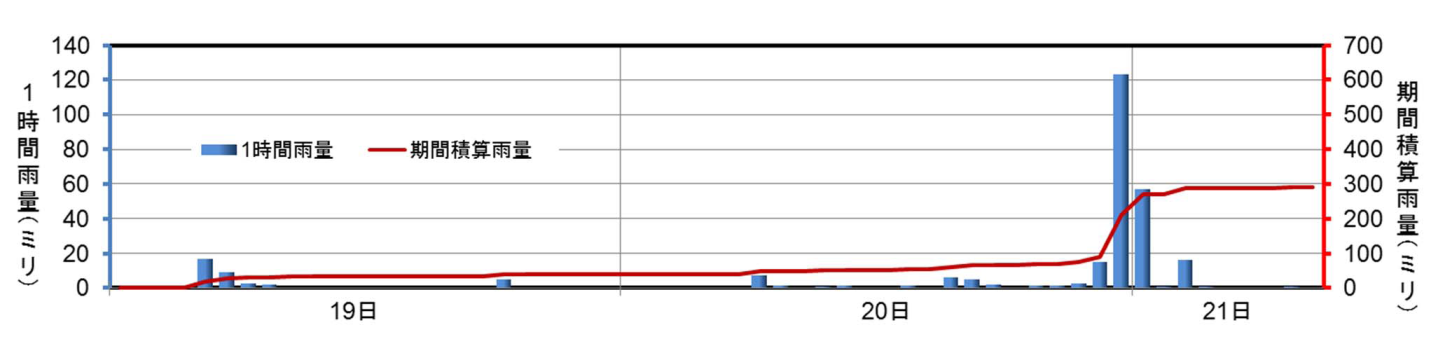 宮崎縣蝦野市及熊本縣甲佐町降雨時序圖
(資料來源：日本氣象廳福岡管區氣象台)
61
資料來源：http://www.jma-net.go.jp/fukuoka/chosa/saigai/2016_0621.pdf
[Speaker Notes: 新城聖喬治
阿爾福維爾
塞納河畔阿涅勒
塞納河畔伊夫裡
巴黎第12區
巴黎第七區
熱訥維耶
科倫布
克雷泰伊
邁松阿爾福
謝勒
塞納河畔維提
聖莫代福塞
伊西萊穆利諾
巴黎第15區]
致 災 原 因 研 判
1.  瞬間劇烈降雨及連續大量降雨：
6月19日0時至6月21日9時(共57小時)，九州地區七縣最高累積雨量均超過200毫米，其中熊本縣、宮崎縣更觀測到422毫米、540毫米之總累積雨量。
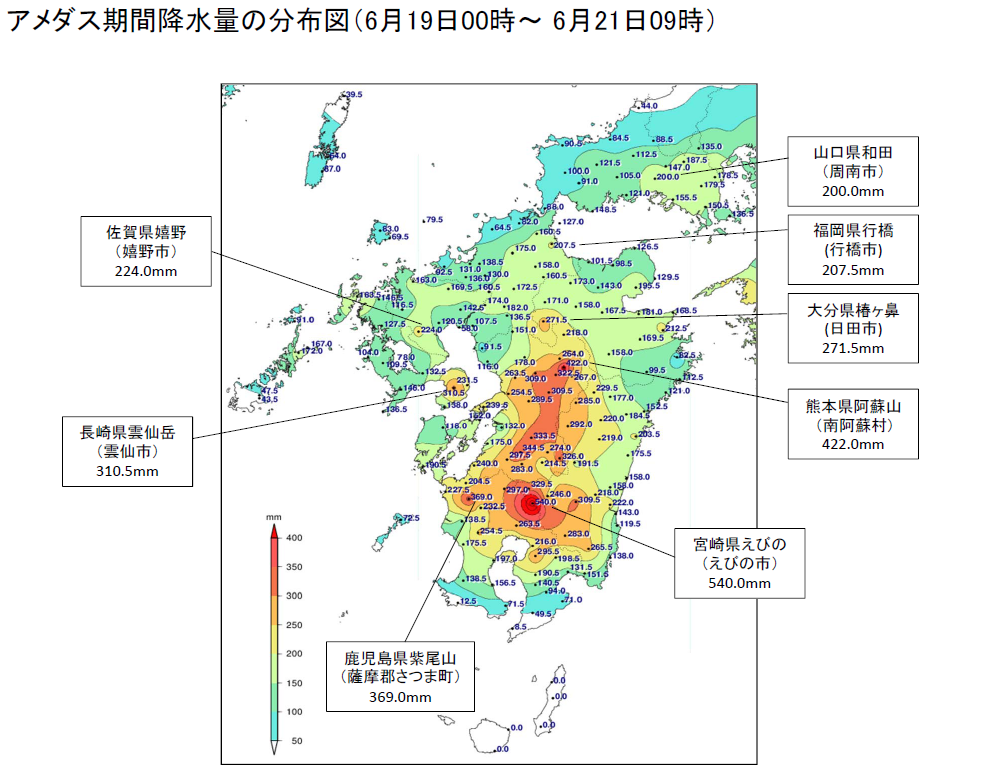 而熊本縣甲佐町曾觀測到1小時150毫米之累積雨量，為熊本縣史上最高、日本全國歷史上第四高之紀錄。
62
資料來源：http://www.jma-net.go.jp/fukuoka/chosa/saigai/2016_0621.pdf
致 災 原 因 研 判
土石災害潛勢高：
4月16日熊本強震後，日本國土交通省及熊本縣政府曾對熊本部份地區進行調查，結果顯示有1,155處為需要注意土石災害發生之地點，其中54處為危險度高、需要馬上採取對策應急之地點。由此可見，熊本縣多數地區土石災害潛勢高，如遇強烈降雨便容易發生土石災害。
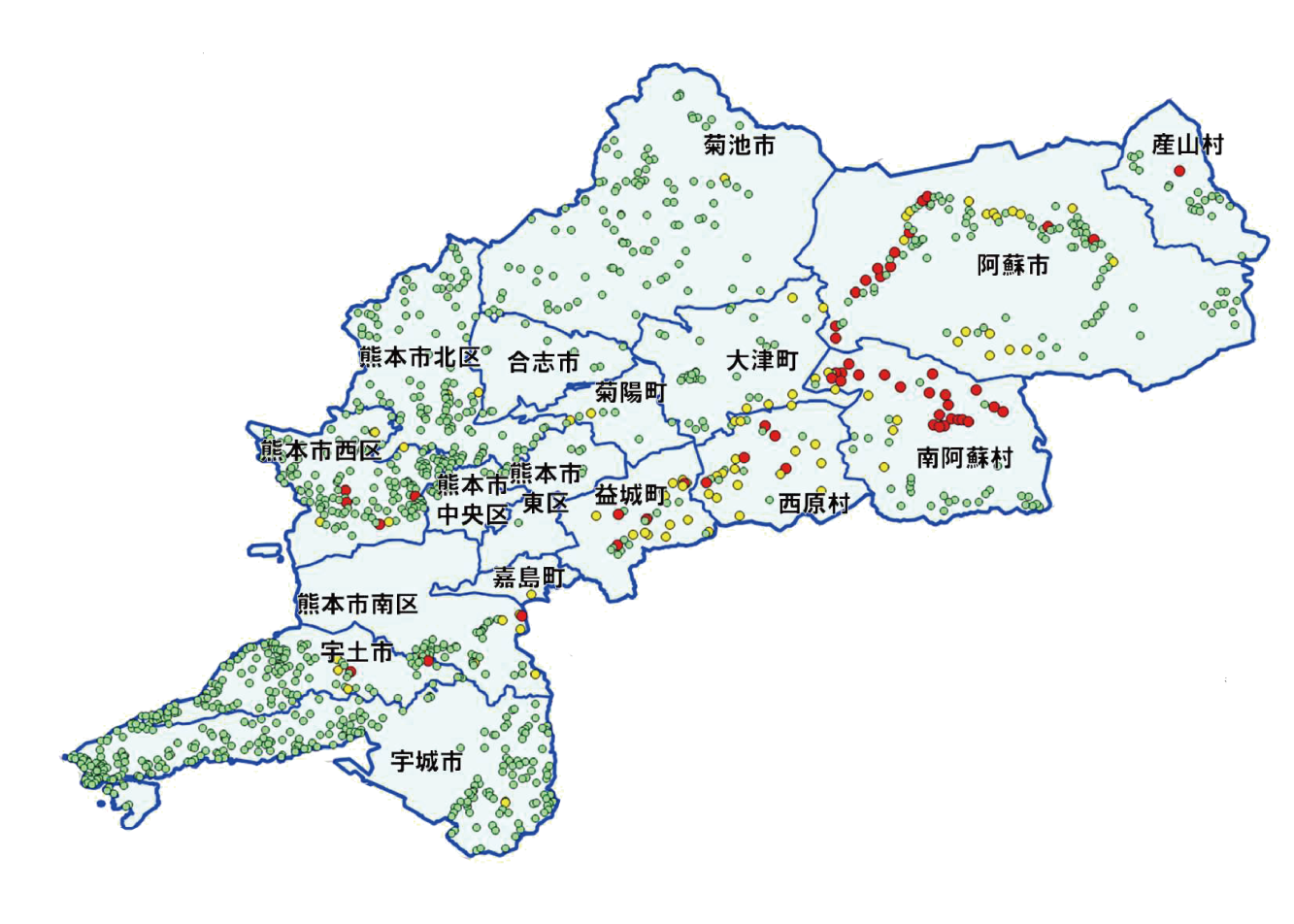 4月16日熊本地震震央
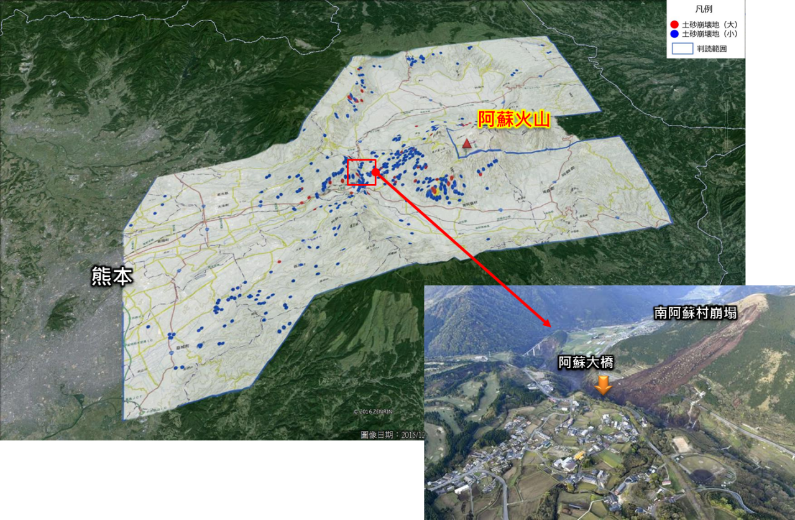 4月16日熊本地震已出現之崩塌地
熊本縣土石災害潛勢點
63
資料來源：http://www.mlit.go.jp/river/sabo/jirei/h28dosha/160607_gaiyou_sokuhou.pdf
小結
執行預報及預防性疏散避難作業時，建立預先傳達民眾警訊之通報體系，並透過獎勵與防災教育的方式鼓勵民眾進行疏散。
短時強降雨整備與應變
災前預報及預防性疏散避難引導機制
必須思考如何讓弱勢、窮困的居民了解所處環境的風險，協助搬離或提早撤離，以及其他的配套措施，以減少傷亡與損失。
脆弱度人口面對環境風險對策
檢討移動式抽水機、抽水站預布地點。
落實防災弱勢對象之調查。
快速掌握資訊：水情監控，爭取應變時間；掌握即時氣象水情及警戒資訊進行應變作業(道路阻斷、撤離)減低受災風險。
64
七、主席結論
65